Cycle de vie
Fait par Charli Poulin
Germination
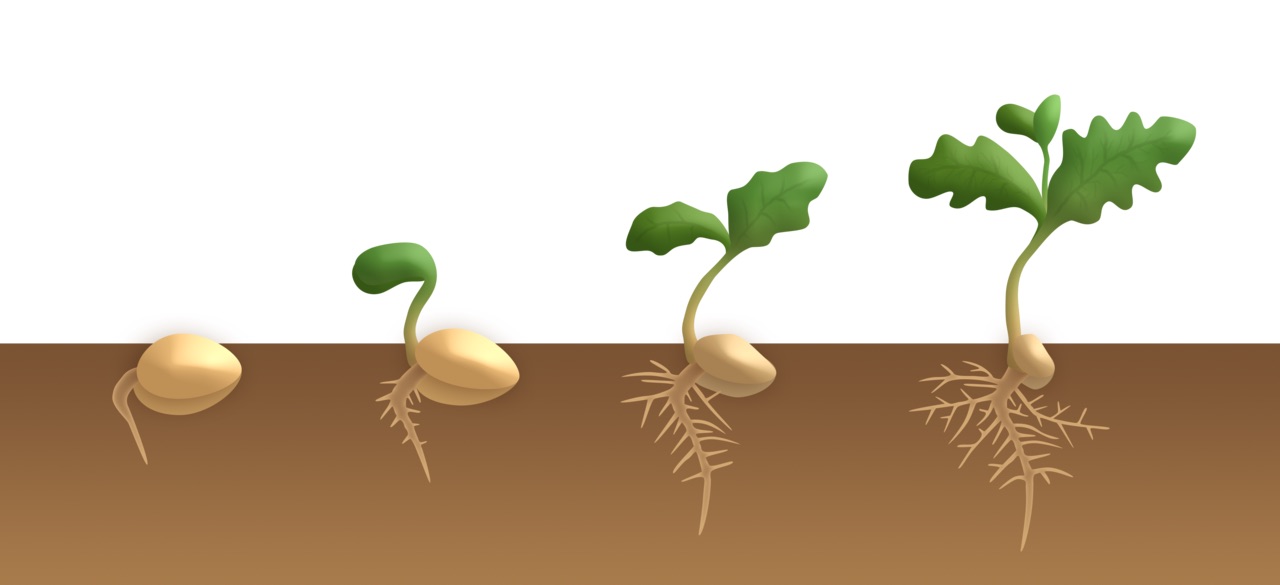 Croissance
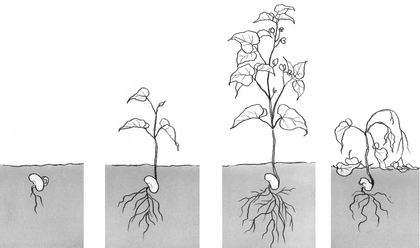 Floraison
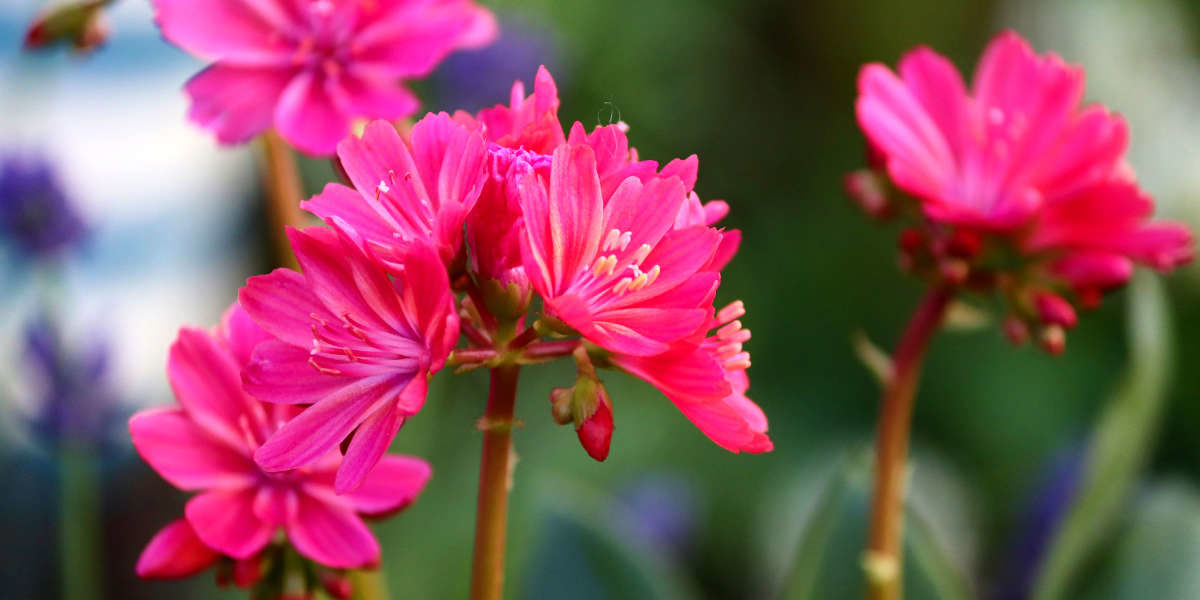 Pollinisation
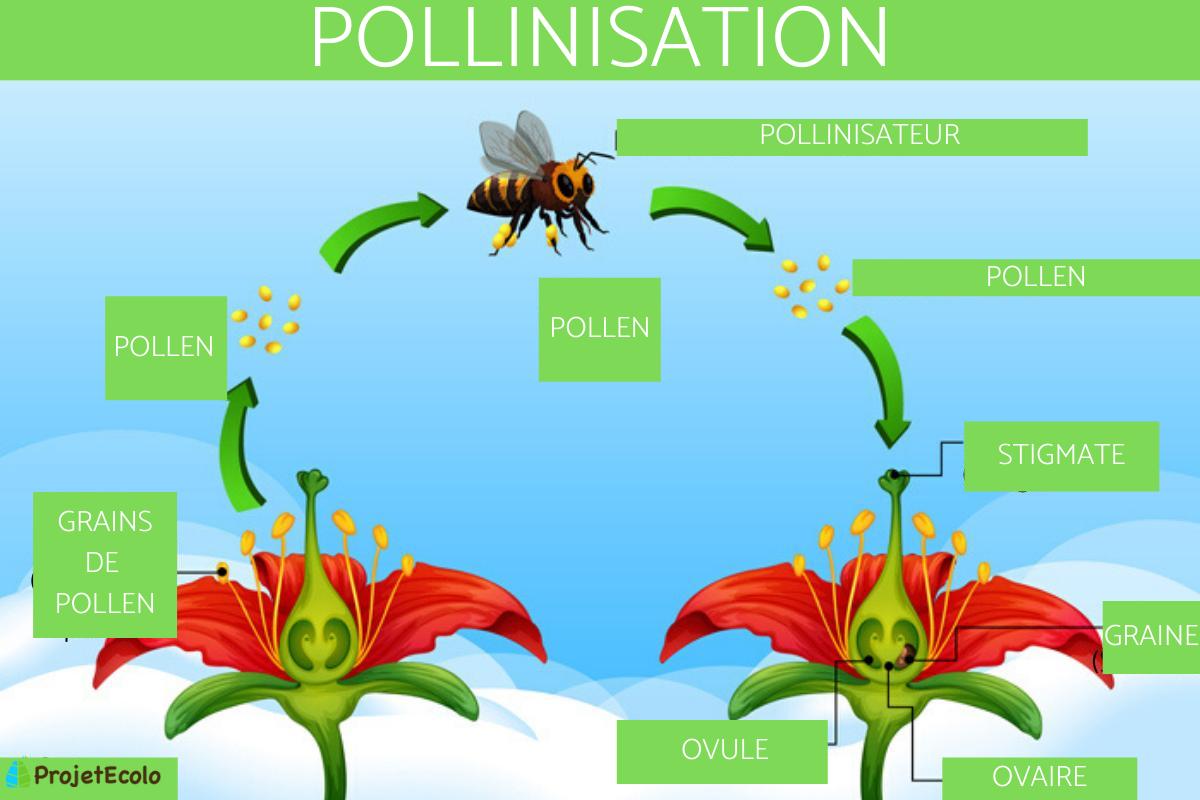 Fécondation
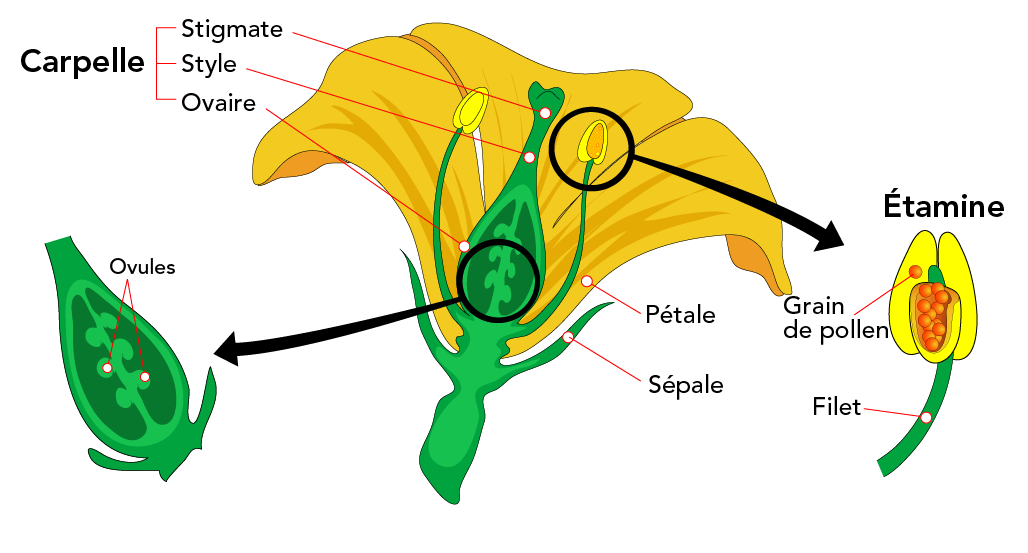 Fructification
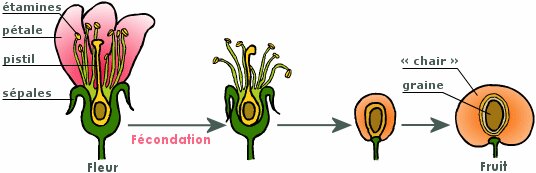